Water & pH
Do Now: 10.5
OBJECTIVES:
Define pH and the pH scale.
Describe the properties of acids and bases.
Solve pH concentration problems. 
TASK:  1.  List the 4 special properties of water we saw recently.
2.   Make a prediction:  place the following in order from the MOST acidic to the LEAST acidic:
Water, Soda, Coffee, Soapy water
Dissociation of Water – What pH is All About
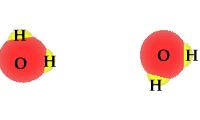 Arrhenius Acids & Bases
Acid:  A substance which produces H+ when dissolved in water.

Base:  A substance which produces –OH when dissolved in water.
pH measures H+
Quick Math RefresherWhat is a logarithim?Log 10 = ?What is an exponential equation?
pH of Solutions
What was the average pH of each of the liquids?

What are we measuring?
A Word About Hydrogen Ions and Hydronium
H+ is a proton.

In solution, H+ is always stuck to a water molecule (which part?)

Therefore, the following terms are all refer to what there is more of in an acid :

	protons
	H+
	Hydronium
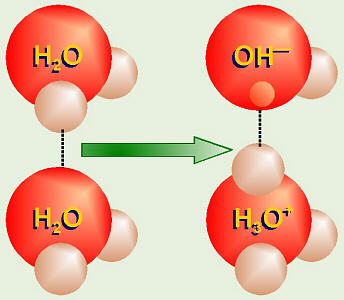 Hydroxide and hydronium
Hydronium = H3O+.  Higher concentration  more acidic solution   lower pH

Hydroxide = -OH.  Higher concentration   more basic solution   higher pH
The pH Scale and Some Examples
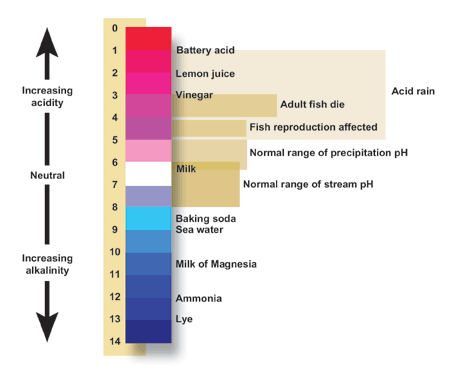 The pH scale is logarithmic
pH = -log [H+]
[H+] = concentration of H+ in mol / L
Examples:

Neutral water:  [H+] = 10-7 mol/L
	-log 10-7 = 7

Vinegar:  [H+] = 10-3 mol/L
	-log 10-3 = 3

Notice:  Even though there is10,000 times as much [H+] in the vinegar the pH is different by 4.

A change of 1 unit on the pH scale indicates a 10x change in ion concentration!
Kw:  The Ionization Constant of water
It’s a constant… it doesn’t change, no matter what the pH is.

Kw = [H+][-OH] = 10-14

In other words, as [H+] goes up, [-OH] goes down.

This is an example of an inversely proportional relationship.
Example Problems
Type 1:  What is the concentration of H+ in one sample compared to another.
A sample of water is pH 7.  A sample of HCl has a pH of 1.  How many times as much H+ ions are in the HCl?
7-1 = 6.  Therefore, there is 106 times as much H+ in the acid.
Type 2:  What is the concentration of H+ or –OH, if the other is known, using Kw.
A sample has a –OH concentration of 10-8.  What is the pH of the sample?
Since Kw = 10-14 = [H+][10-8]
[H+] = 10-6
pH = -log [10-6] = 6
Do Now 10/2:  pH Lab
OBJECTIVES:  1.  Determine the effect of biological material on pH regulation by collecting and analyzing experimental data.
TASK: 1.  HW for checking.
2.   For each of the examples below, indicate which of the two solutions is the MOST acidic:
pH 3					pH 8
pH 5					pH 6
[H+] = 10-4 mol/L			[H+] = 10-5 mol/L
Today’s Lab
Question:  What is the effect of (recently) living matter on pH change?


Plan:  We will add small amounts of acid to a sample of liver homogenate (think liver shake) and compare the pH changes to a control group.
Hypothesis / Prediction
Liver will (increase/decrease/have no effect on) the amount of pH change when acid is added to a sample.

If liver (affects pH change the way we hypothesize), then the pH of the liver will change (more/less/the same as) than the pH of the water
Homework
On syllabus